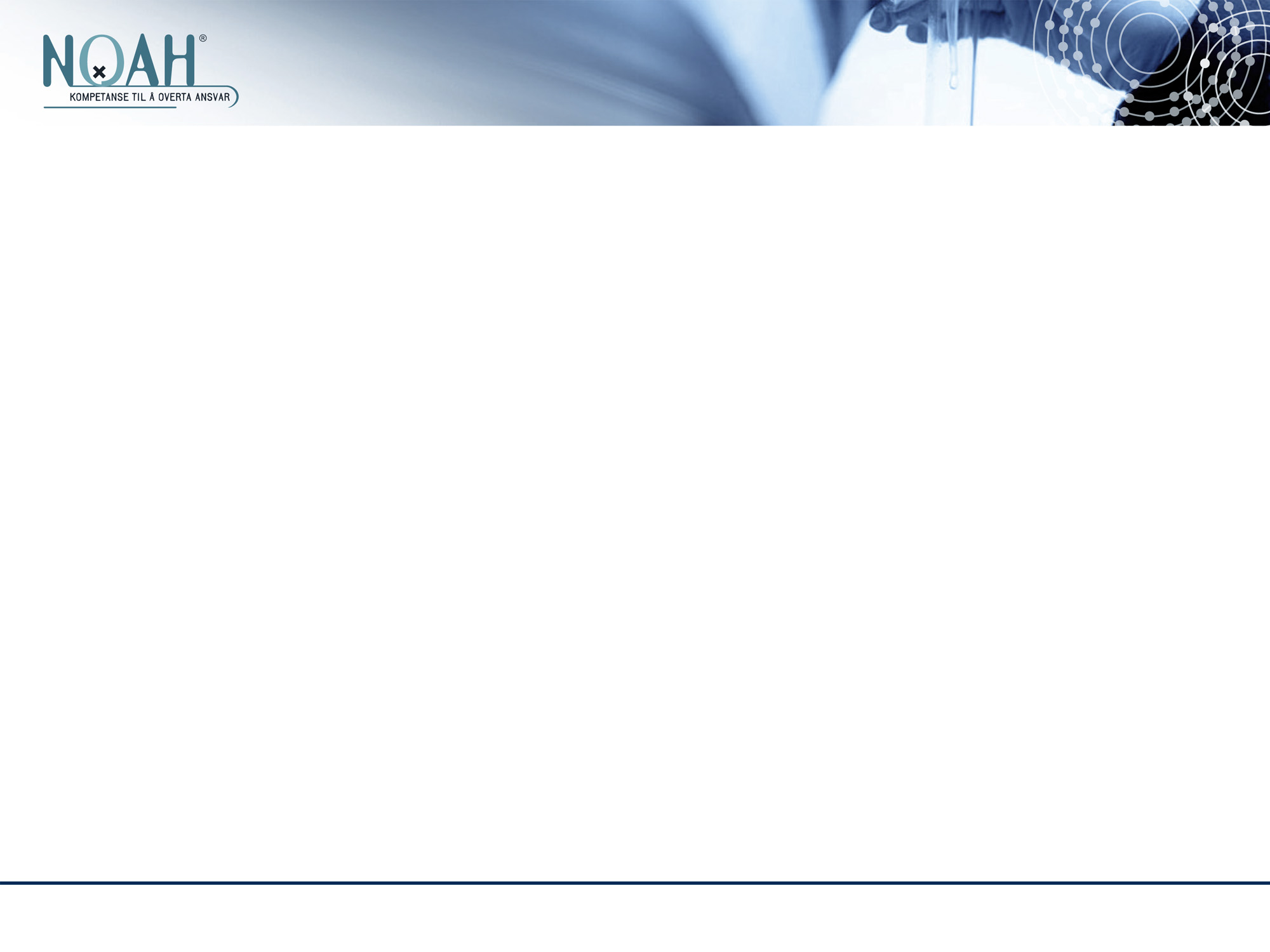 Utslipp til hav fra Langøya pr. oktober 2016
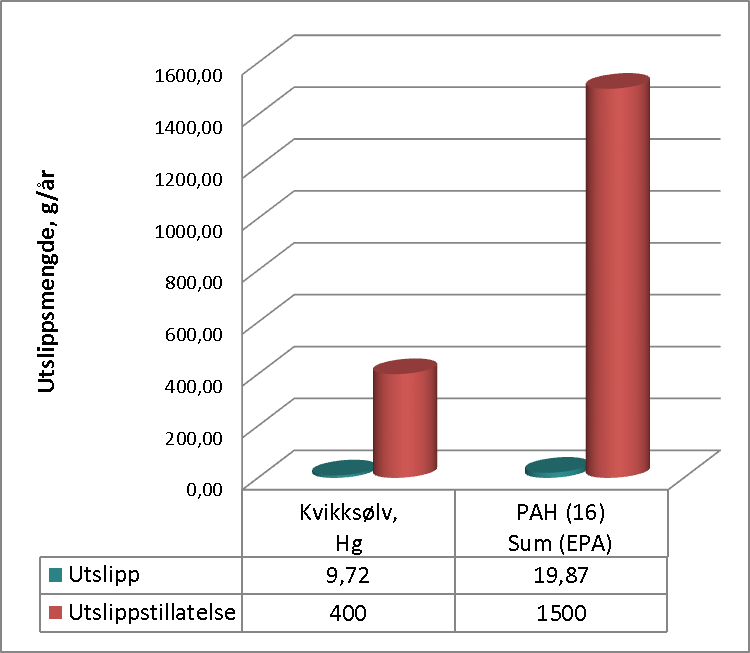 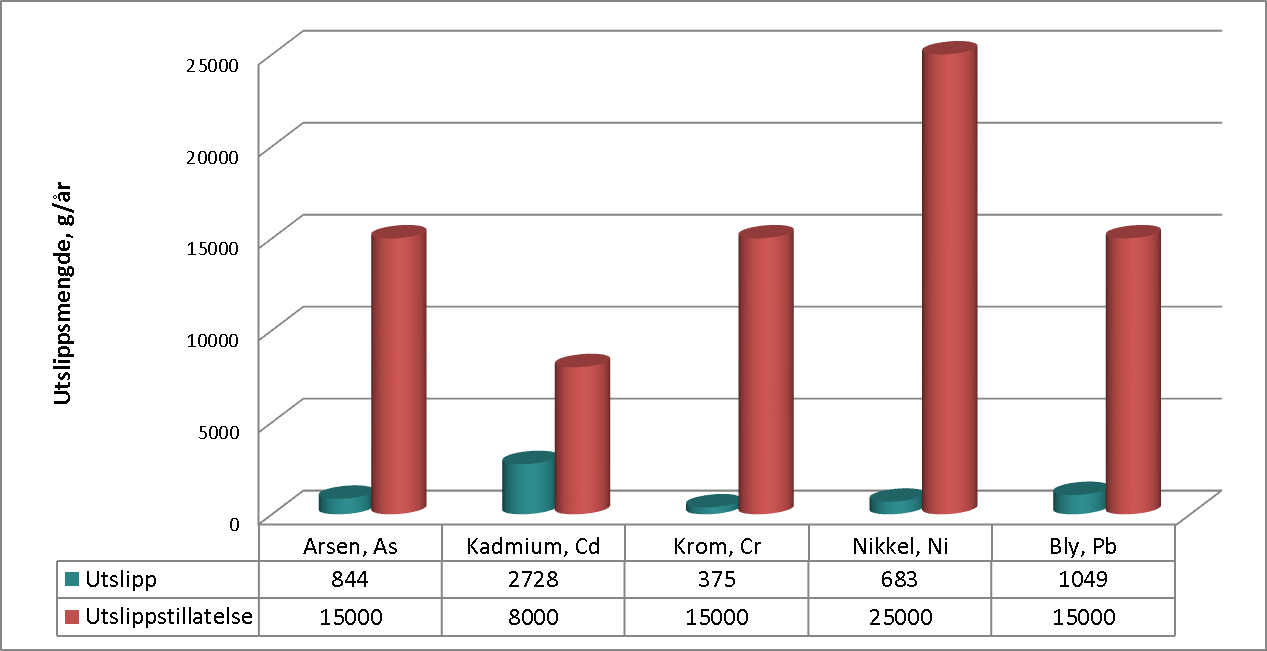 Det ble ikke pumpet vann fra Langøya til Holmestrandsfjorden i oktober. Nedbørsmengden i oktober var 64 mm som er 50 mm under normalen på 114 mm. Dette gir 40.640 m3 oppsamlet vann på NOAHs industriområde som inngår i den totale vannmengden som håndteres gjennom vannrenseanlegget.

Utslipp til sjø styres etter utslippstillatelse gitt av Miljødirektoratet. Gjennom kontinuerlig overvåking av utpumping av vann til hav, summeres utslipp av hver enkelt parameter og gis i henholdsvis gram/år og kg/år av tillatt utslippsmengde. Akkumulert utslipp for 2016 pr. oktober vises i vedlagte grafer. 

NOAH arbeider kontinuerlig med forbedringer vedrørende rensing av metaller og organiske miljøgifter. Målsettingen er å ha disse så lave som mulig.
[Speaker Notes: -]
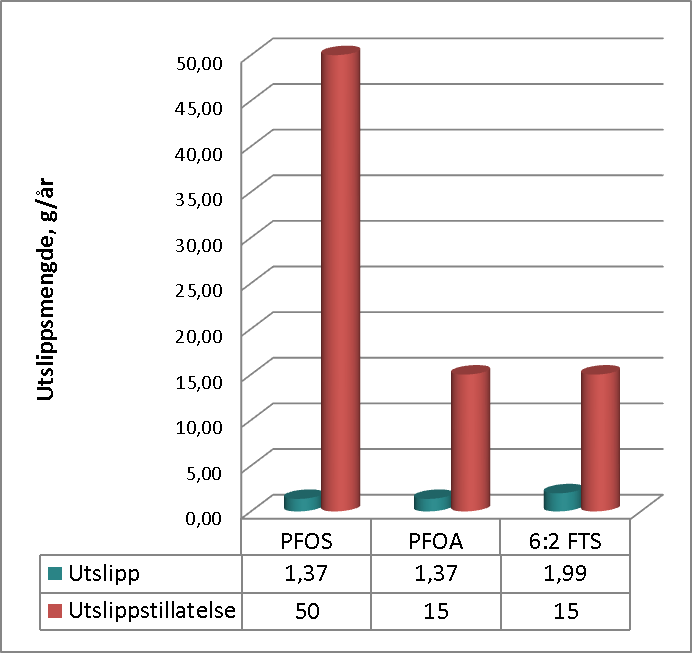